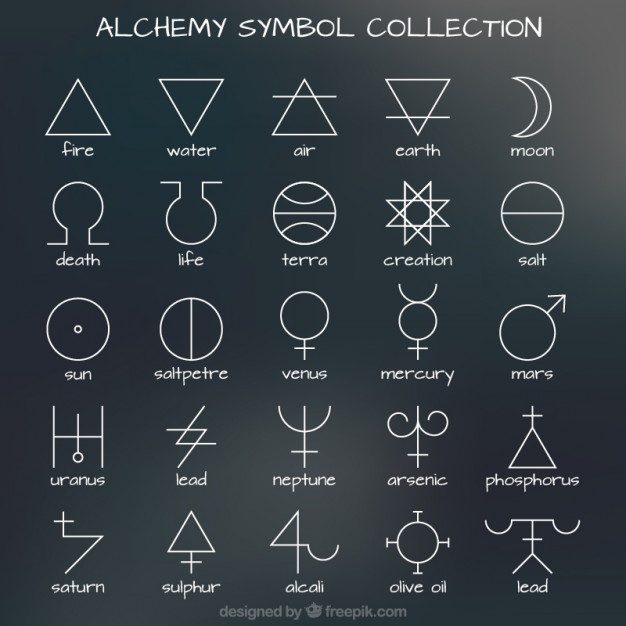 LIVING BY CHEMISTRY
Unit 1: ALCHEMY
Matter, Atomic Structure, and Bonding
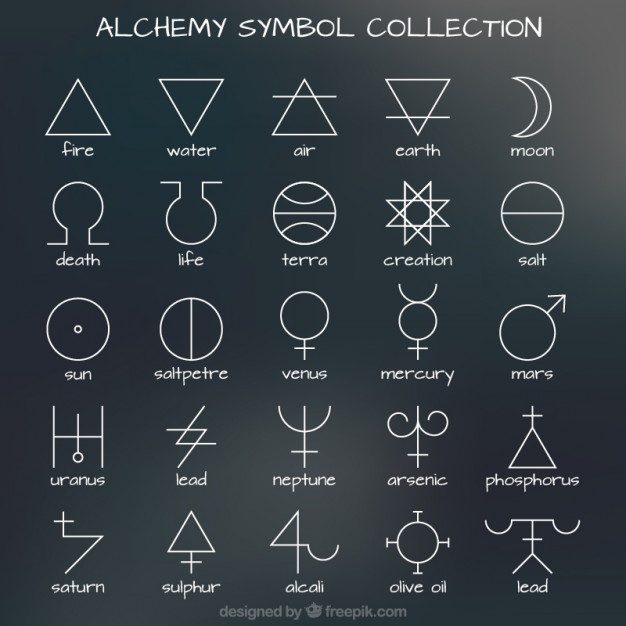 In this unit you will learn:
what matter is composed of.
to use the language of chemistry.
to decode information contained in the periodic table.
how new substances with new properties are made.
what holds substances together.
Lesson 1: Tools of the Trade
Lab Equipment and Safety
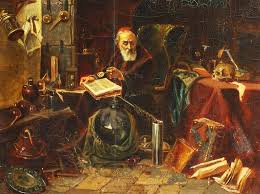 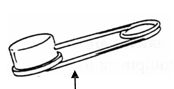 ChemCatalyst
List at least four tools or pieces of equipment you think a chemist might use in a chemistry lab.
[Speaker Notes: Ask: How do you measure the amount of a substance?
Ask: What equipment could you use to combine two substances? To separate two substances?
Ask: How are the tools chemists use like tools you might find in your kitchen or at the grocery store?]
Key Question
What tools and equipment do chemists use?
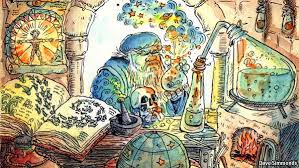 You will be able to:
recognize common chemistry tools and equipment that you will be using in the course
find all the safety equipment in the laboratory and understand its use
understand the rules of safety in the chemistry laboratory
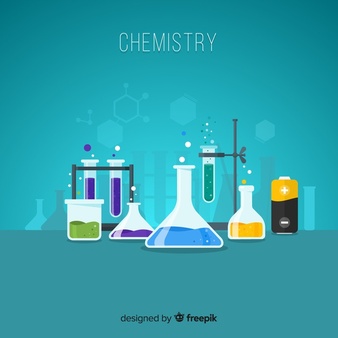 Prepare for the Activity
Work in groups of four.
[Speaker Notes: Students will explore their set of lab equipment for 15 minutes then they will present their results to the class for approx.  20 minutes]
Discussion Notes
Safety Equipment:
Accident at Jefferson High
https://www.youtube.com/watch?v=S0QnsJV2d3E
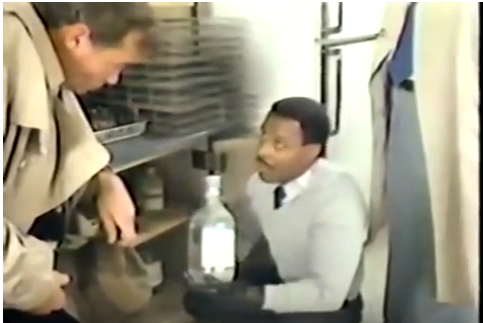 Wrap Up
What tools and equipment do chemists use?
Chemists have a set of tools that are useful for studying matter.
Chemistry laboratories have a number of potential hazards.
Chemists know the safety rules and how to use the safety equipment.
Check-In
Sketch or describe these items.
Where are these items located in your classroom?
Homework
Read pages 1-5 of your text and complete the Exercises (1-8) on Page 5 in your notebook
There will be a small lab safety and equipment quiz next class!
[Speaker Notes: Set up the online book for students to use for homework or copy first 5 pages]